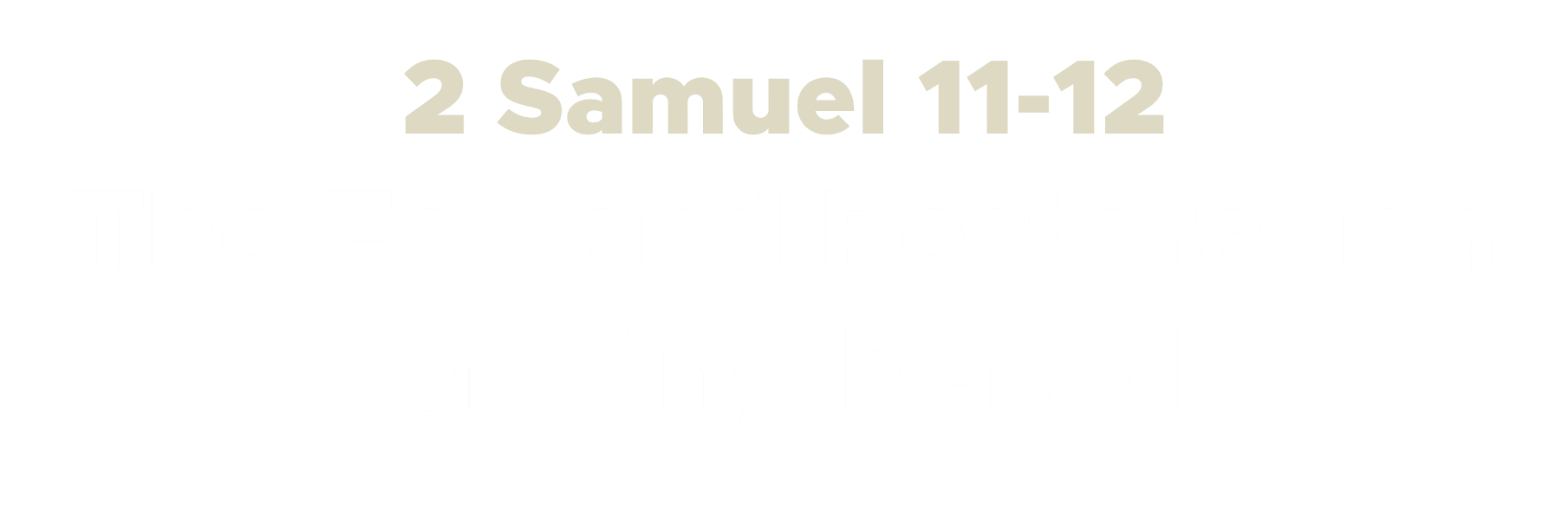 (2 Sam. 11:1) In the spring, at the time when kings go off to war, David sent Joab out with the king’s men and the whole Israelite army. They destroyed the Ammonites and besieged Rabbah.
But David remained in Jerusalem.
(2 Sam. 11:1) In the spring, at the time when kings go off to war, David sent Joab out with the king’s men and the whole Israelite army. They destroyed the Ammonites and besieged Rabbah.
But David remained in Jerusalem.
(2 Sam. 11:2) One evening David got up from his bed.
(2 Sam. 11:2) One evening David got up from his bed. He walked around on the roof of the palace.
(2 Sam. 11:2) One evening David got up from his bed. He walked around on the roof of the palace.
From the roof he saw a woman
bathing.
And the woman was very beautiful.
What will David choose to do?
(2 Sam. 11:3) David sent someone to find out about her.
The man said, “She is Bathsheba,
the daughter of Eliam
and the wife of Uriah the Hittite.”
Eliam
One of David’s best fighters (2 Sam. 23:34).
Uriah
One of David’s closest friends (2 Sam. 23:39).
Granddaughter of Ahithophel
One of David’s most trusted counselors (2 Sam. 16:23; 23:34).
(2 Sam. 11:4) Then David sent messengers to get her.
She came to him.
And he slept with her.
(2 Sam. 11:4) Bathsheba had just completed the purification rites after having her menstrual period.
Then she returned home.
5 The woman conceived and sent word to David, saying,
“I am pregnant.”
What will David choose to do?
(2 Sam. 11:6) So David sent this word to Joab: “Send me Uriah the Hittite.” And Joab sent him to David.
(2 Sam. 11:7) When Uriah came to him, David asked him how Joab was, how the soldiers were and how the war was going.
(2 Sam. 11:8) Then David said,
“Go down to your house and wash your feet.”
So Uriah left the palace,
and a gift from King David was sent after him.
(2 Sam. 11:9) Uriah slept with his wife Bathsheba.
(2 Sam. 11:9) Uriah slept
at the entrance to the palace with all his master’s servants
and did not go down to his house.
10 David was told, “Uriah did not go home.”
So he asked Uriah,
“Haven’t you just come from a military campaign? Why didn’t you go home?”
(2 Sam. 11:11) Uriah said to David,
“The ark and Israel and Judah are staying in tents, and my commander Joab and my lord’s men are camped in the open country.
How could I go to my house to eat and drink and make love to my wife?
As surely as you live, I will not do such a thing!”
(2 Sam. 11:12) Then David said,
“Stay here one more day, and tomorrow I will send you back.”
So Uriah remained in Jerusalem that day and the next.
(2 Sam. 11:13) At David’s invitation, he ate and drank with him,
and David made him drunk.
In the evening Uriah went out to sleep
with his wife Bathsheba.
(2 Sam. 11:13) At David’s invitation, he ate and drank with him,
and David made him drunk.
In the evening Uriah went out to sleep
on his mat among his master’s servants.
He did not go home.
What will David choose to do?
(2 Sam. 11:14) In the morning David wrote a letter to Joab,
and David sent it with Uriah.
15 In it he wrote, “Put Uriah out in front where the fighting is fiercest.
Then withdraw from him
so he will be struck down and die.”
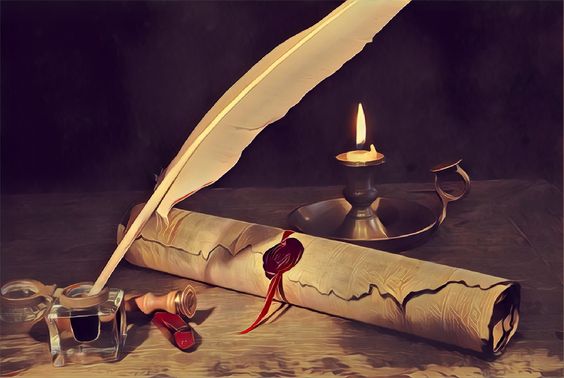 Who carried this execution order to Joab…?
(2 Sam. 11:16) So while Joab had the city under siege, he put Uriah at a place where he knew the strongest defenders were.
17 When the men of the city came out and fought against Joab, some of the men in David’s army fell.
Moreover, Uriah the Hittite died.
(2 Sam. 11:18) Joab sent David a full account of the battle.
22 The messenger set out, and when he arrived he told David everything Joab had sent him to say.
(2 Sam. 11:25) David told the messenger, “Say this to Joab:
‘Don’t let this upset you.
The sword devours one as well as another.
Press the attack against the city and destroy it.’ Say this to encourage Joab.”
(2 Sam. 11:26) When Uriah’s wife heard that her husband was dead,
she mourned for him.
(2 Sam. 11:27) After the time of mourning was over, David had her brought to his house, and she became his wife and bore him a son.
All of David’s lying, scheming, and plotting worked!
(2 Sam. 11:27) After the time of mourning was over, David had her brought to his house, and she became his wife and bore him a son.
All of David’s lying, scheming, and plotting worked!
(2 Sam. 11:27) After the time of mourning was over, David had her brought to his house, and she became his wife and bore him a son.
But the thing David had done displeased the Lord.
David overlooked just one detail…
The LORD!
(2 Sam. 11:27) After the time of mourning was over, David had her brought to his house, and she became his wife and bore him a son.
But the thing David had done displeased the Lord.
Nearly a year goes by…
(2 Sam. 12:1) The Lord sent Nathan the prophet to David.
When Nathan came to him, he said,
“There were two men in a certain town, one rich and the other poor.”
(2 Sam. 12:2) “The rich man had a very large number of sheep and cattle.
3 But the poor man had nothing except one little ewe lamb he had bought.
He raised it, and it grew up with him and his children.
It shared his food, drank from his cup and even slept in his arms.
It was like a daughter to him.”
(2 Sam. 12:4) “Now a traveler came to the rich man, but the rich man didn’t take one of his own sheep or cattle to prepare a meal for the traveler who had come to him.
Instead, he took the ewe lamb that belonged to the poor man and prepared it for the one who had come to him.”
Why did Nathan pick a parable about sheep?
1 Samuel 16:11
(2 Sam. 12:5) David burned with anger against the man and said to Nathan,
“As surely as the Lord lives,
the man who did this must die!”
6 He must pay for that lamb four times over, because he did such a thing and had no pity.”
(2 Sam. 12:7) Then Nathan said,
“You are the man!
This is what the Lord, the God of Israel, says:
‘I anointed you king over Israel.
I delivered you from the hand of Saul.”
(2 Sam. 12:8) ‘I gave your master’s house to you, and your master’s wives into your arms.
I gave you all Israel and Judah.
And if all this had been too little,
I would have given you even more.’
(2 Sam. 12:9) ‘Why did you despise the word of the Lord by doing what is evil in his eyes?
You struck down Uriah the Hittite with the sword and took his wife to be your own. You killed him with the sword of the Ammonites.’
What will David choose to do?
(2 Sam. 12:13) Then David said,
“I have sinned against the Lord.”
Nathan replied,
“The Lord has
taken away your sin.
You are not going to die.”
(2 Sam. 12:13) Then David said,
“I have sinned against the Lord.”
Nathan replied,
“The Lord has
taken away your sin.
You are not going to die.”
(Rom. 6:23) The wages of sin is death.
But the free gift of God is eternal life through Christ Jesus our Lord.
What led to David’s moral fall?
David had been losing the battle with lust for years.
2 Samuel 5:12-13; Deuteronomy 17:17
David was living a lazy lifestyle.
2 Samuel 11:1-3
David missed his way of escape.
He saw Bathsheba (2 Samuel 11:1-3).
He inquired about her (2 Samuel 11:3).
He had her over for dinner (2 Samuel 11:4).
1 Corinthians 10:13
How did sin affect David?
Sin always leaves us wanting more.
David had concubines and wives (2 Samuel 5:12-13).
We become enslaved to it (John 8:34).
Sin distorts the future.
One night of sex ruined his family, friendships, leadership, nation, etc.
Sin took David to places that he never could’ve imagined.
Adultery, murder, lying, conspiracy, etc.
1 Samuel 24:5; 73 psalms; man after God’s own heart.
Sin made David self-righteous.
Theft wasn’t a capital crime (2 Samuel 12:5).
How was David restored?
He didn’t blame-shift, minimize, etc.
“I have sinned against the LORD” (2 Samuel 12:13).
He focused on God—not people.
“I have sinned against the LORD” (2 Samuel 12:13).
He was finally honest.
Think of how much effort, energy, and tragedy went into covering up his sin?
He accepted the consequences.
2 Samuel 12:10-12, 14-15.
He had a courageous friend who spoke the truth.
Nathan put himself at great risk (2 Samuel 12:1-3)
How was David restored?
He didn’t blame-shift, minimize, etc.
“I have sinned against the LORD” (2 Samuel 12:13).
He focused on God—not people.
“I have sinned against the LORD” (2 Samuel 12:13).
He was finally honest.
Think of how much effort, energy, and tragedy went into covering up his sin?
He accepted the consequences.
2 Samuel 12:10-12, 14-15.
He had a courageous friend who spoke the truth.
Nathan put himself at great risk (2 Samuel 12:1-3)
(1 Chron. 3:5) The sons born to David from Bathsheba in Jerusalem included
Shammua, Shobab, Solomon, and Nathan.
Read Psalm 51

(1) What do you learn about restoration from this chapter?

(2) Sit quietly with God and ask him to speak to you.
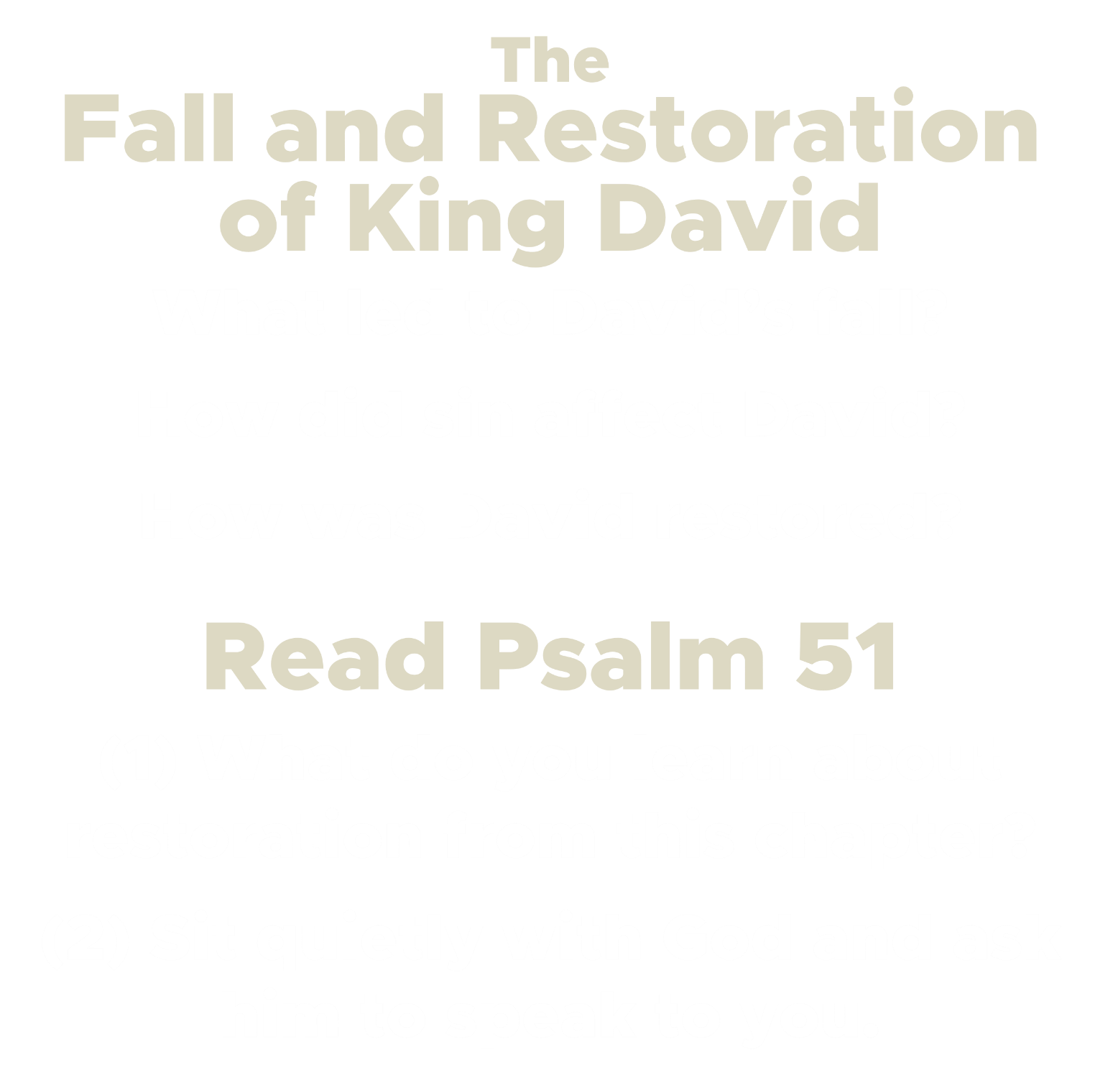